20 LET ČESKA V EU Z POHLEDU ZAHRANIČNÍHO OBCHODU SE ZBOŽÍM
Miluše Kavěnová
Vladimír Cába
Tisková konference, 14. března 2024, Praha
Bilance zahraničního obchodu Česka celkem
v mld. Kč
Evropská unie od vstupu Česka
Česko vstoupilo do Evropské unie dne 1. května 2004. 
Šlo o dosud největší rozšíření Evropské unie, kdy k ní přistoupily též Estonsko, Kypr, Litva, Lotyšsko, Maďarsko, Malta, Polsko, Slovensko a Slovinsko.
Další změny:
2007 – přistoupilo Bulharsko a Rumunsko
2013 – přistoupilo Chorvatsko
2020 – vystoupilo Spojené království
2023 – 27 členských států:
Belgie, Bulharsko, Česká republika, Chorvatsko, Dánsko, Estonsko, Finsko, Francie, Irsko, Itálie, Kypr, Litva, Lotyšsko, Lucembursko, Maďarsko, Malta, Německo, Nizozemsko, Polsko, Portugalsko, Rakousko, Řecko, Rumunsko, Slovensko, Slovinsko, Španělsko, Švédsko
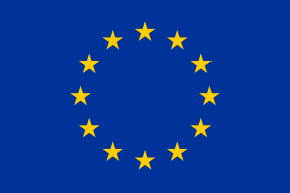 Bilance zahraničního obchodu Česka se státy EU
a mimo EU
Zahraniční obchod Česka se státy EU

podíly v %
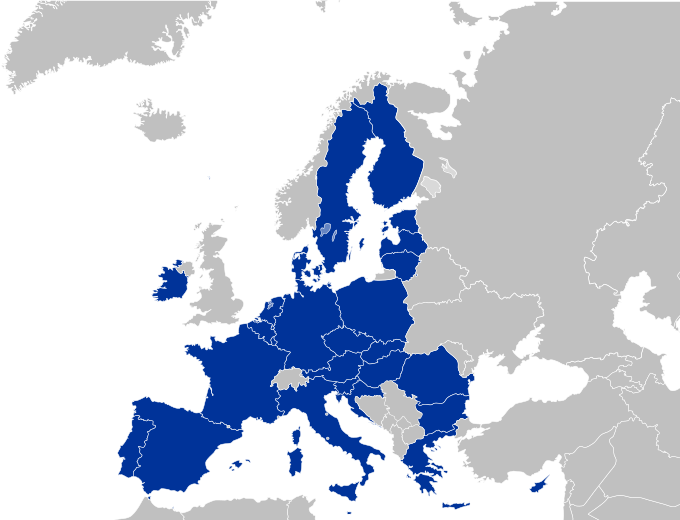 Zahraniční obchod Česka se státy EU
pOřadí státu
Na vývozu do eu
pOřadí státu
Na dovozu z eu
2004
2023
2004
2023
1
1
1
1
2
2
2
2
3
3
3
3
4
4
4
4
5
5
5
5
6
6
6
6
7
7
7
7
8
8
8
8
9
9
9
9
10
10
10
10
Zahraniční obchod Česka se sousedními státy
2023
Vývoz Česka do států EU
Podíly v %
Vývoz Česka celkem
Podíly v %
Zahraniční obchod Česka se sousedními státy
2023
Dovoz Česka ze států EU
Podíly v %
Dovoz Česka celkem
Podíly v %
Zahraniční obchod Česka s Německem
v mld. Kč
2023
Podíly na vývozu
Podíly na dovozu
Vývoz, dovoz a bilance s vybranými státy
2004 - 2023
Itálie
Francie
Rakousko
v mld. Kč
Polsko
Maďarsko
Slovensko
v mld. Kč
Zbožová struktura Česka se státy EU
2023
Podíly na vývozu
Podíly na dovozu
Bilance zahraničního obchodu Česka se státy EU
2023
Vybrané komodity
v mld. Kč
Bilance zahraničního obchodu Česka se státy EU

PODLE SITC
v mld. Kč
Zahraniční obchod států EU
Vývoz v mld. EUR
dovoz v mld. EUR
Zdroj: Eurostat
Nejvýznamnější obchodní partneři Česka
top 3 země pro vývoz
sousedních států
top 3 země pro dovoz
 Sousedních států
2022
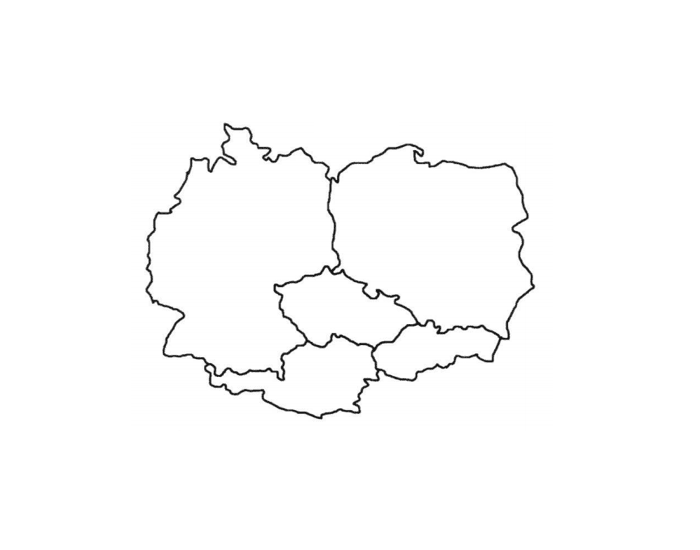 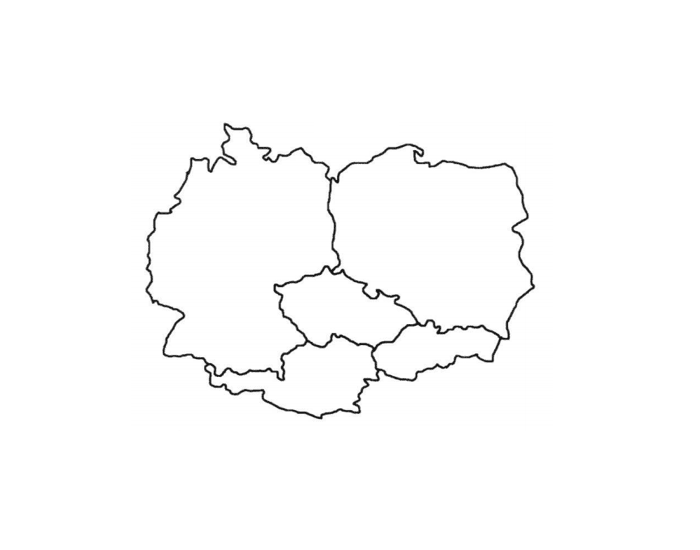 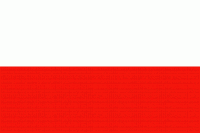 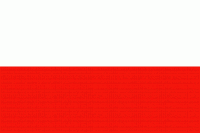 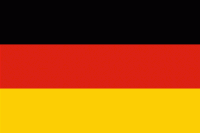 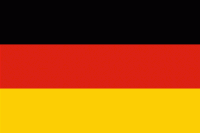 1. Německo
   2. čína
   3. nizozemsko
1. Německo
   2. česko
   3. francie
1. spojené státy
   2. francie
   3. Nizozemsko
1. Nizozemsko
   2. čína
   3. belgie
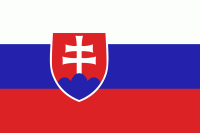 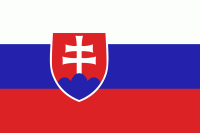 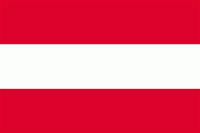 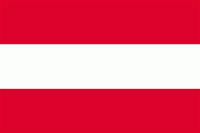 1. Německo
   2. česko
   3. polsko
1. Německo
   2. česko
   3. Maďarsko
1. Německo
   2. itálie
   3. spojené státy
1. Německo
   2. itálie
   3. nizozemsko
Zdroj: Eurostat
Podíl vývozních položek za Česko na vývozu EU
2022
mák
auta
mikroskopy
papoušci
pivo
Zdravotnický nábytek
Živí
kapři
Pásové pily
Zdroj: Eurostat
[Speaker Notes: Komentář:. mák-procentuální podíl veškerého vývozu máku v EU činí za ČR 44 % (první místo) v roce 2022
Pivo hs2203, auta – hs8703 (nová a ojetiny)]
Shrnutí
Obchodní bilance se státy EU byla od roku 2004 vždy kladná, za uplynulých 20 let vzrostla čtyřnásobně. Do států EU jsme zboží více vyváželi, ze států mimo EU jsme zboží více dováželi.
Z celkového vývozu Česka připadá v současnosti 80 % na státy EU,  z celkového dovozu zboží je 62 % ze států EU. V absolutních číslech se u obou směrů tyto hodnoty více než zdvojnásobily.
Nejvýznamnějším obchodním partnerem Česka bylo po celých 20 let Německo, na předních příčkách se držely i ostatní sousední státy a také Francie a Itálie.
V obchodní výměně se státy EU dominují i po 20 letech motorová vozidla a jejich díly a stroje a zařízení.
V rámci EU vyniká Česko ve vývozu například elektronových mikroskopů, zdravotnického nábytku, živých kaprů a máku.